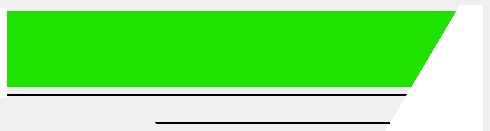 الوحدة الرابعة
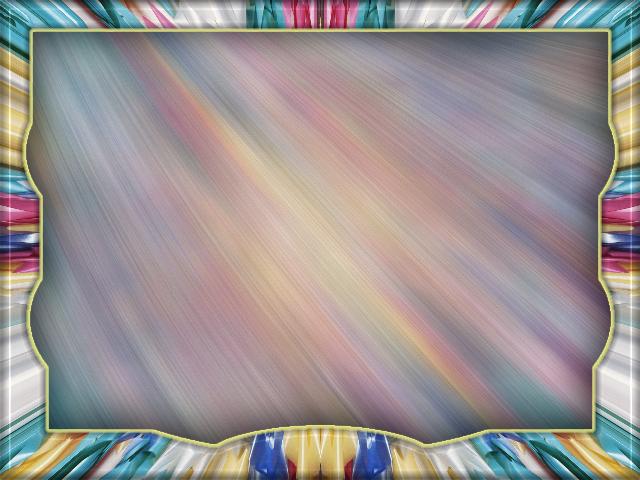 الذكاة وطعام غير المسلمين
أنواع الذكاة
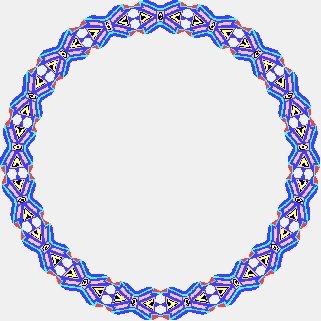 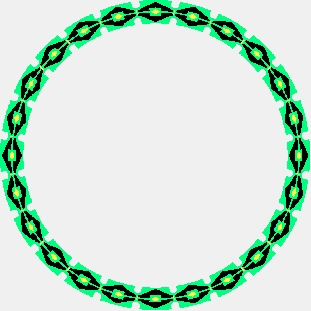 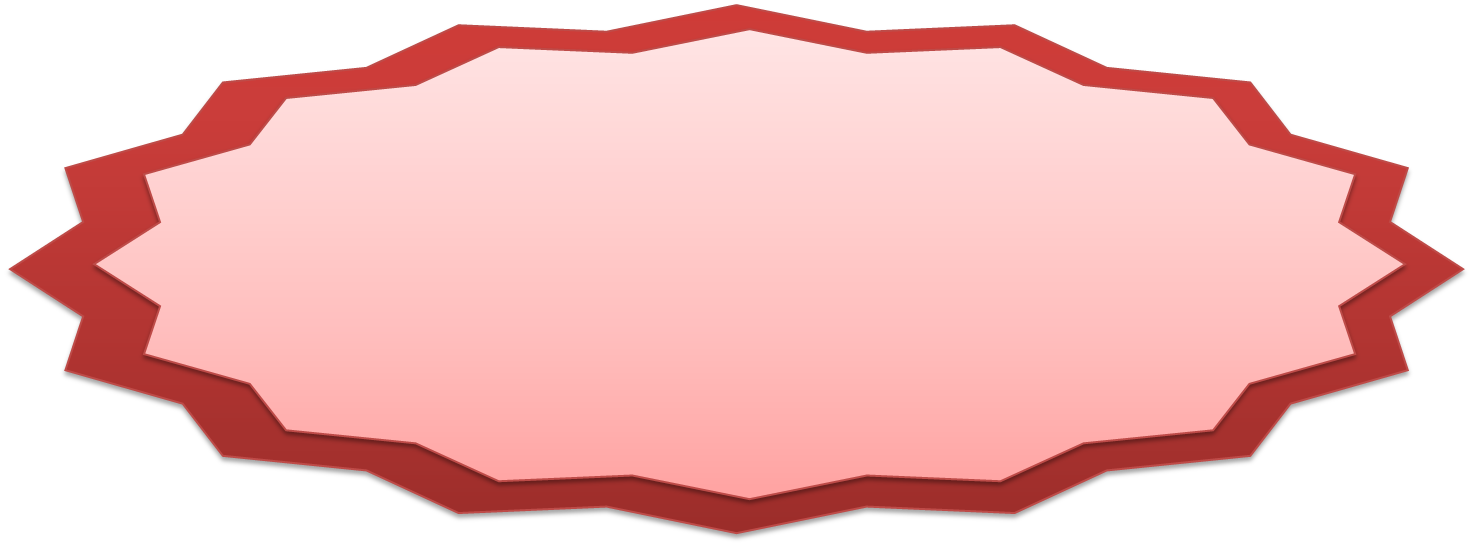 الذكاة نوعان
ذكاة اختيارية، وذكاة اضطرارية، وإليك بيان كل نوع منها:
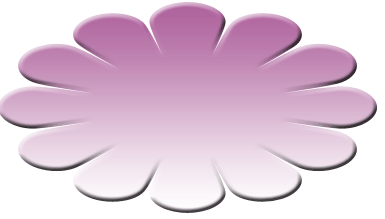 الأول
الذكاة الاختيارية، وتشمل:
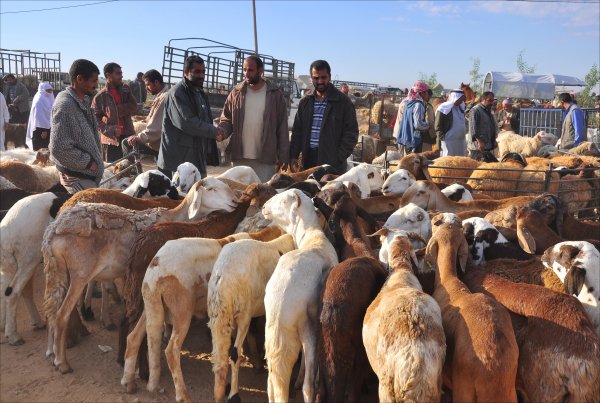 1- الذبح: وهو لجميع الحيوانات ما عدا الإبل.
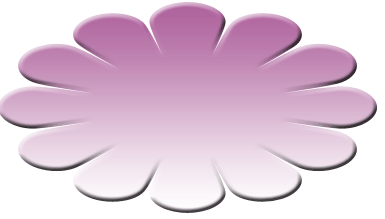 الأول
الذكاة الاختيارية، وتشتمل:
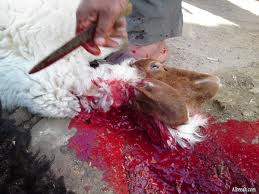 وكيفية الذبح: أن يقطع الحلقوم -وهو مجرى النفس- ويقطع المريء -وهو مجرى الطعام- والودجين -وهما العرقان الغليظان المحيطان بالعنق- ولو قطع أحدهما مع الحلقوم والمريء، كفى.
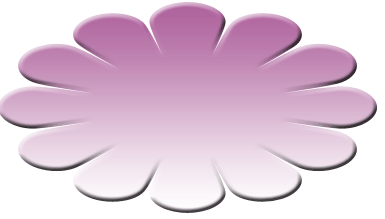 الأول
الذكاة الاختيارية، وتشتمل:
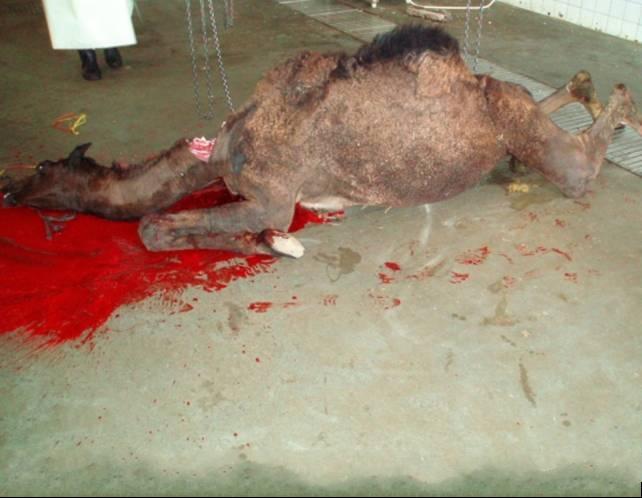 2- النحر: ويكون في الإبل خاصة، بأن تطعن الإبل في لبتها، واللبة هي الموضع الذي يكون في أسفل العنق.
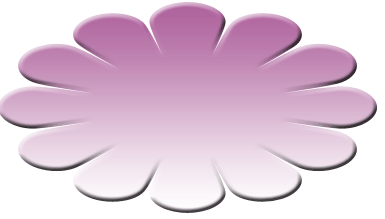 الثاني
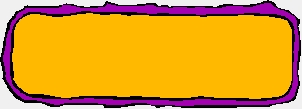 الذكاة الاضطرارية، ويقصد بها:
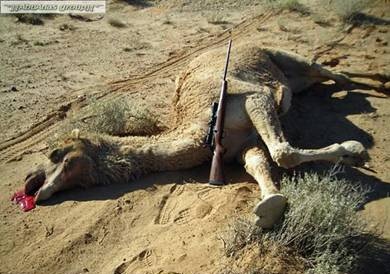 العقر، وهو: قتل الحيوان غير المقدور عليه بجرحه في أي موضع من جسده غير موضع الذبح أو النحر كأن يرميه برصاصة أو آلة حادة في رأسه أو ظهره أو بطنه أو غير ذلك.
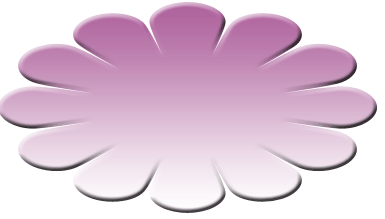 الثاني
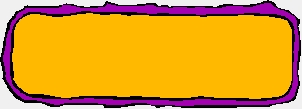 الذكاة الاضطرارية، ويقصد بها:
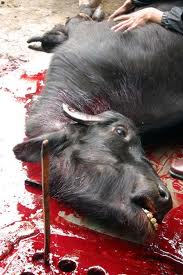 ولا يصح عقر الحيوان إلا عند العجز عن ذبحه أو نحره، ولذا يسمى: الذكاة الاضطرارية.
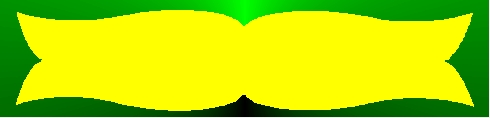 حكم الحيوان الذي لم يُذَكْ
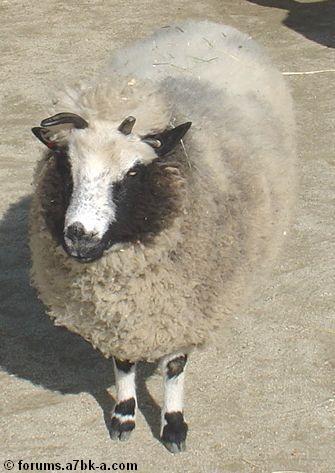 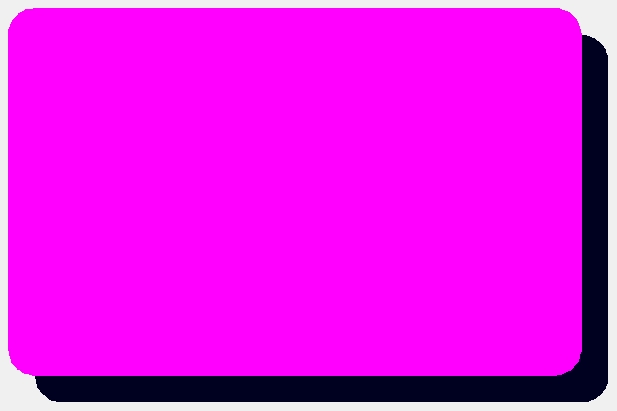 إذا مات الحيوان -الذي يشترط لحله الذكاة- دون أن يذكى سُمِّي ميتة .
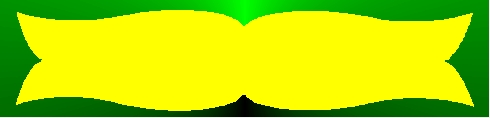 حكم الحيوان الذي لم يُذَكْ
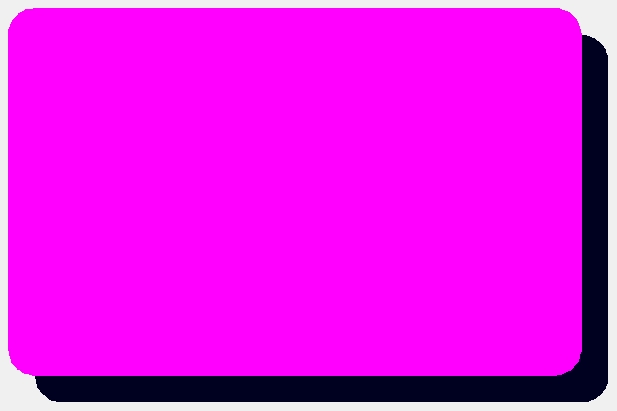 وحرم على المسلم أكله لقوله تعالى :
(حُرِّمَتْ عَلَيْكُمْ الْمَيْتَةُ وَالدَّمُ وَلَحْمُ الْخِنزِيرِ وَمَا أُهِلَّ لِغَيْرِ اللَّهِ بِهِ)(1).
(1) سورة المائدة، الآية (3).
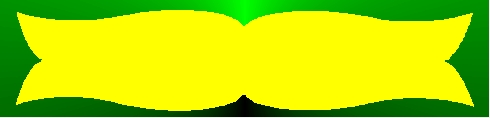 حكم الحيوان الذي لم يُذَكْ
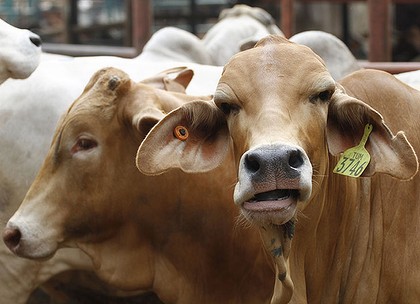 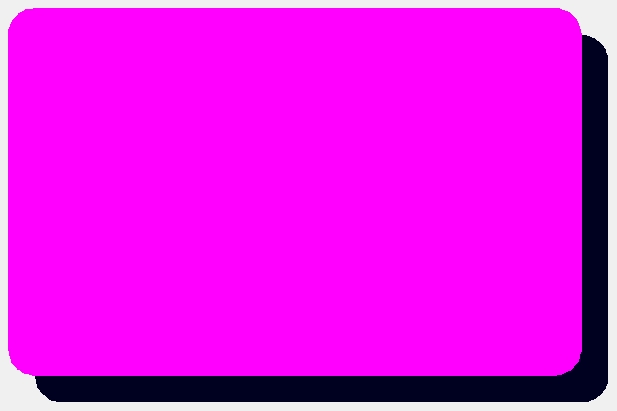 لكن لو أدركت قبل موتها، وفيها حياة مستقرة، ثم ذكيت جاز أكلها حينئذ.
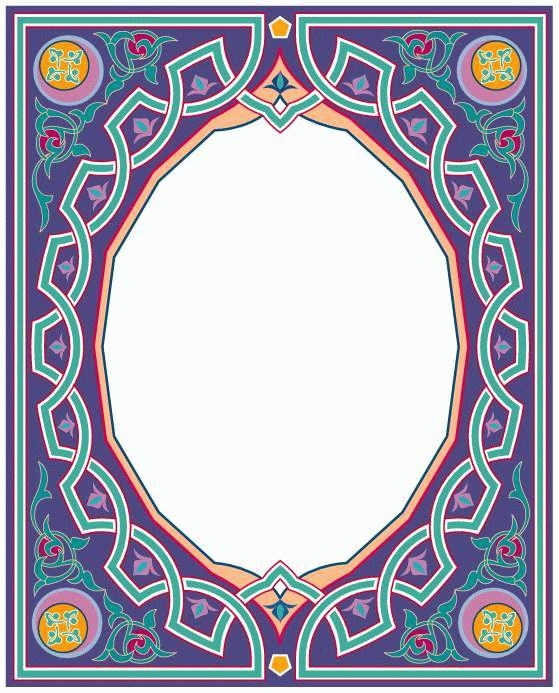 تمرين
ما الذي يجوز أكله وما الذي لا يجوز أكله من الحيوانات الآتية:
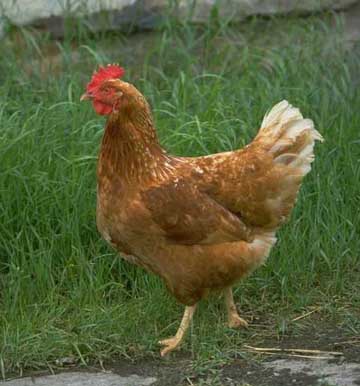 الحكم
الحالة
1- الحيوان المقتول بالصعق الكهربائي.
لا يجوز أكله
2- الدجاج الذي يوضع في الماء حتى يموت ثم يذكى.
لا يجوز أكله
ما الذي يجوز أكله وما الذي لا يجوز أكله من الحيوانات الآتية:
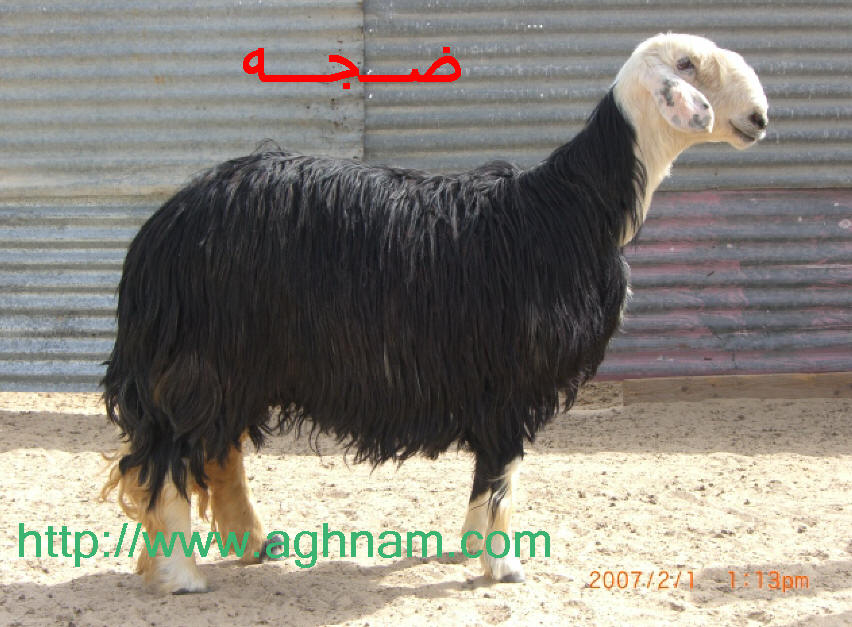 الحكم
الحالة
3- الشاة التي سقطت من مكان مرتفع فماتت.
لا يجوز أكلها
4- الشاة المريضة التي ذكيت قبل أن تموت.
يجوز أكلها إذا لم تكن ضارة